Glands


				


				


				Dr.Pardeep Kumar
Glands 
Glands are group of cells whose function is secretion.
 Classification 
 According to nature of secretion 
Mucous – viscous, slimy secretion
Unicellular – e.g. goblet cells
Multicellular – e.g. palatine glands
Serous  - secretion is watery e.g.  Parotid gland, Pancreas.
Mixed Contain both mucous & serous
 secreting cells & secretion is of both types 
e.g. Sub mandibular gland, Sublingual gland
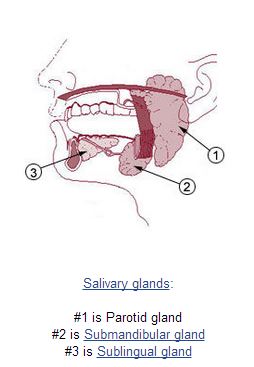 According To the method of secretion transport


Exocrine – Discharge their secretion by means of duct in epithelial surface e.g. Parotid gland



Endocrine : Release their secretion directly into blood or lymph vessels e.g. Pituitary
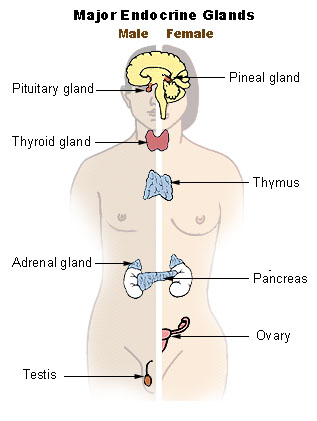 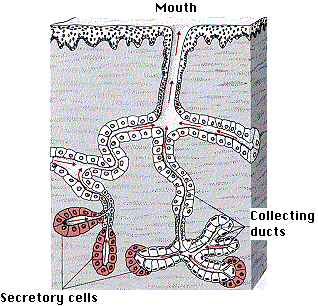 Both glands are developmentally derived from epithelia, which form a down-growth into the underlying connective tissue. 
The cells then develop the special characteristics of the mature gland. 
Exocrine glands maintain the connection with the surface epithelium, whereas the connection is lost by endocrine glands.
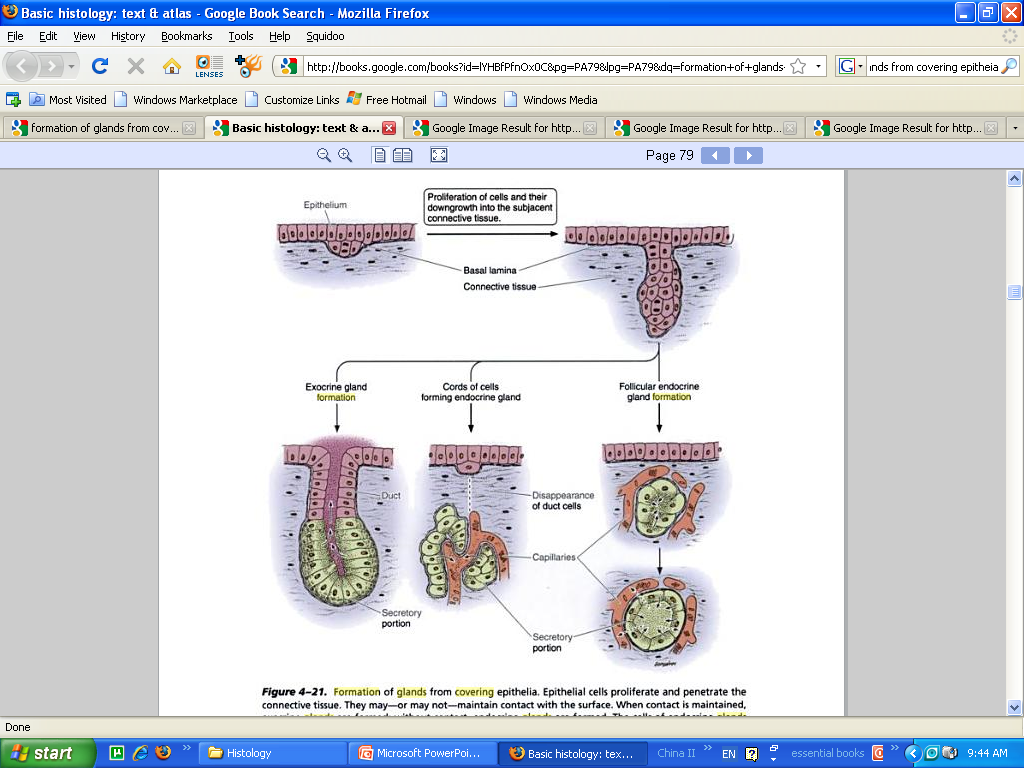 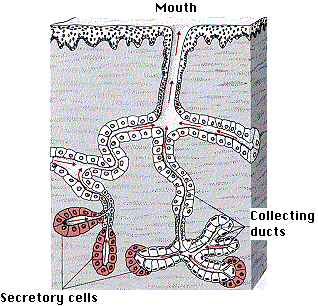 According to mode of secretion
Holocrine :secretions are produced within the cell followed by the rupture of the plasma membrane, thus releasing the cellular contents into the lumen. 
e.g. Sebaceous glands

Apocrine: producing a fluid secretion by pinching off one end of the secreting cells which then reform and repeat the process e.g Mammary glands, apocrine sweat glands .

Merocrine: Only the secretory material is discharged e.g. endocrine glands, digestive glands.
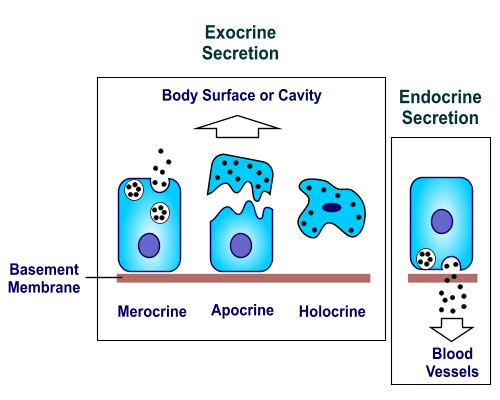 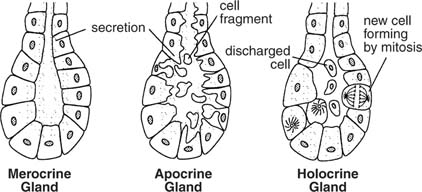 According to Development 
Ectodrerm – e.g. Parotid gland, Lacrimal gland 
Endoderm e.g. Thymus, Liver, Pancreas, thyroid
Mesoderm e.g. Kidney, Spleen.
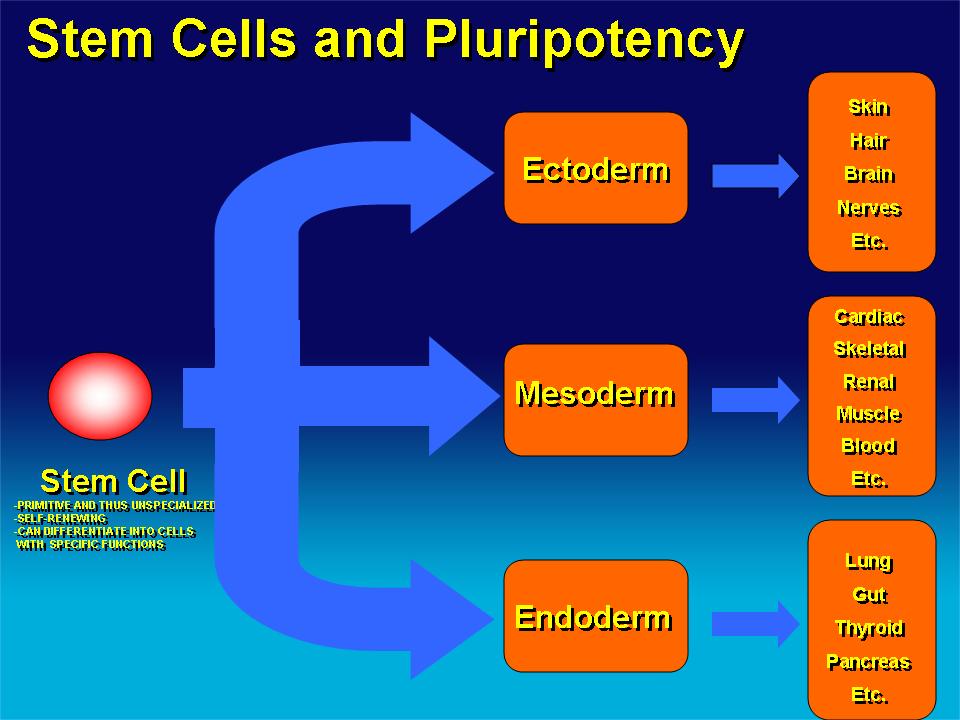 According to Structure
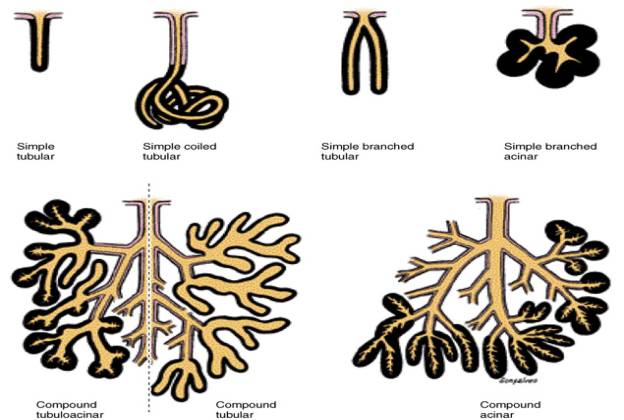